Як працює наш орагнізм?Системи органів тіла людини та їх значення для життя людини.
Природознавство 3 клас
Людина – частина живої природи
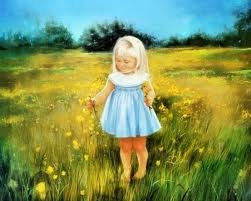 Людина  дихає, живиться, росте, народжує дітей, старіє і помирає
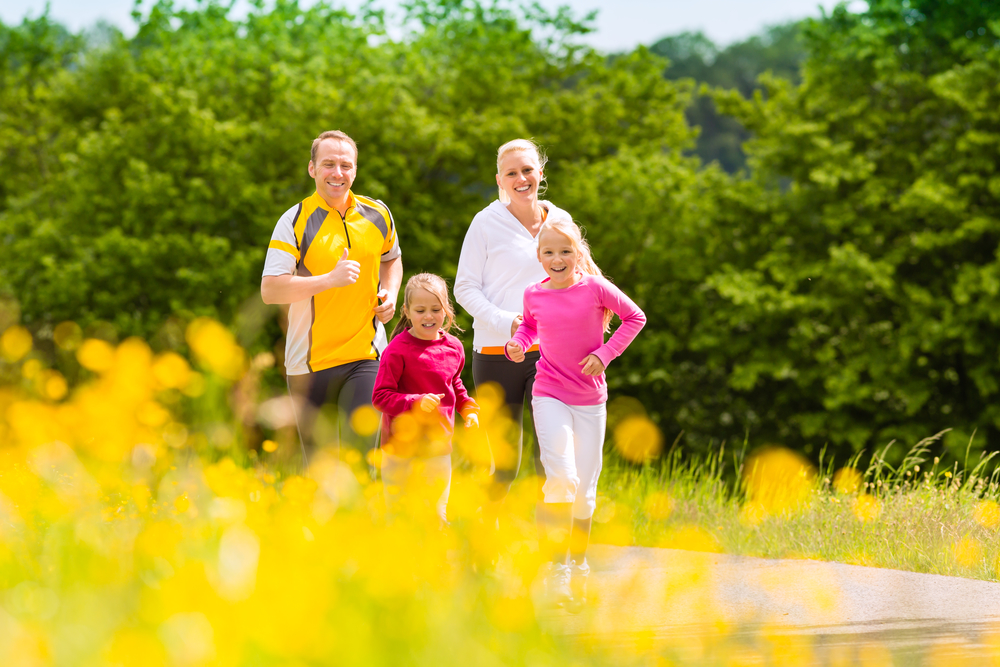 Людині потрібні
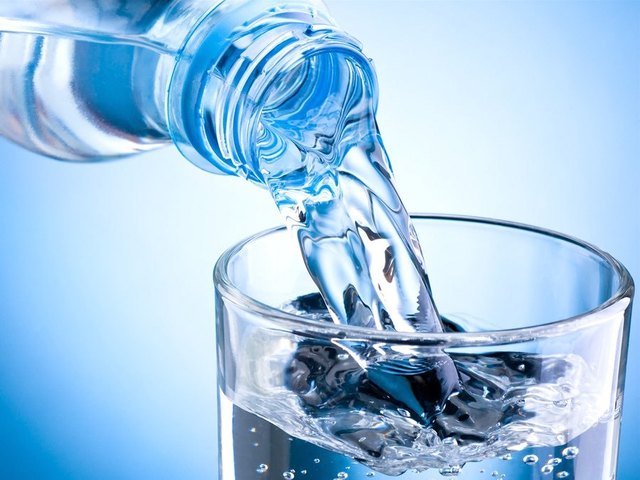 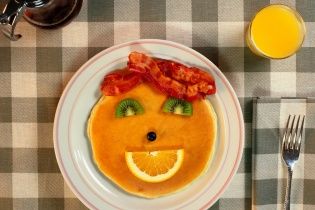 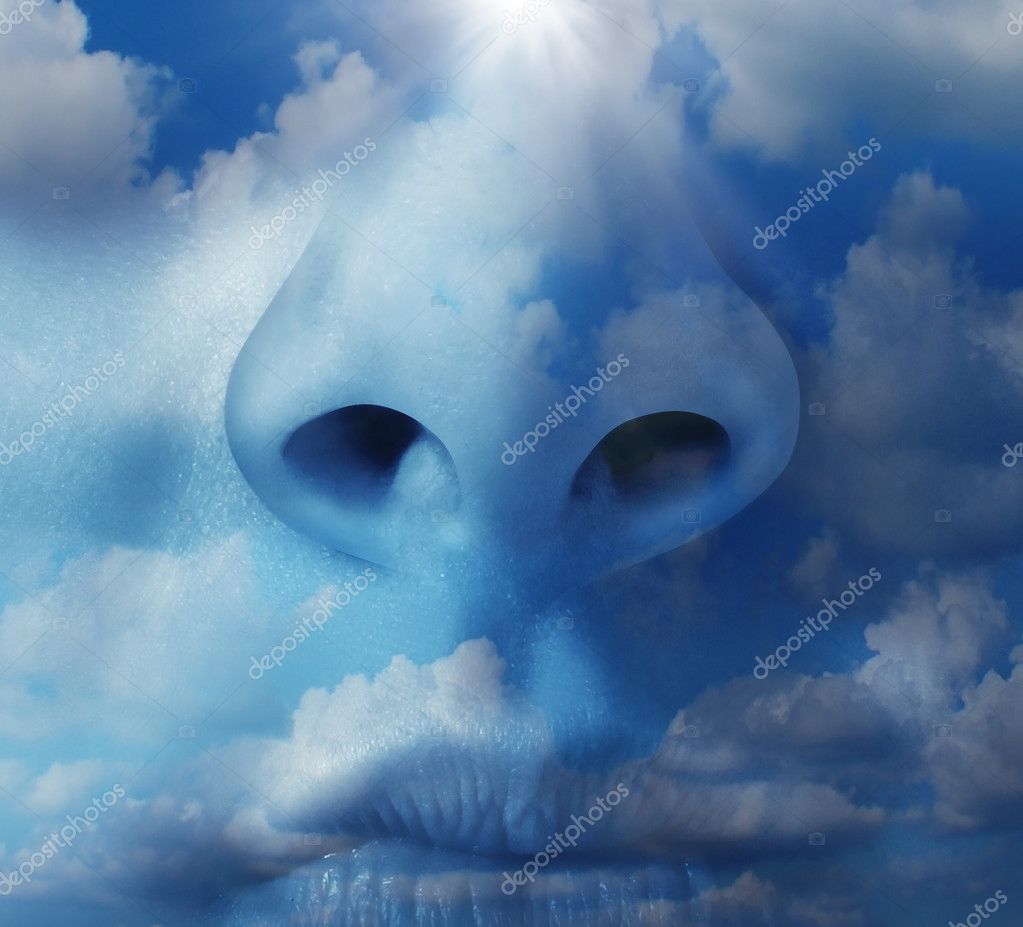 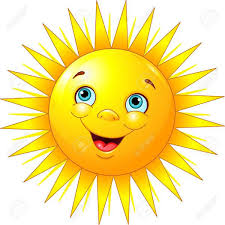 Людина вміє мислити, висловлювати свої думки за допомогою мовлення
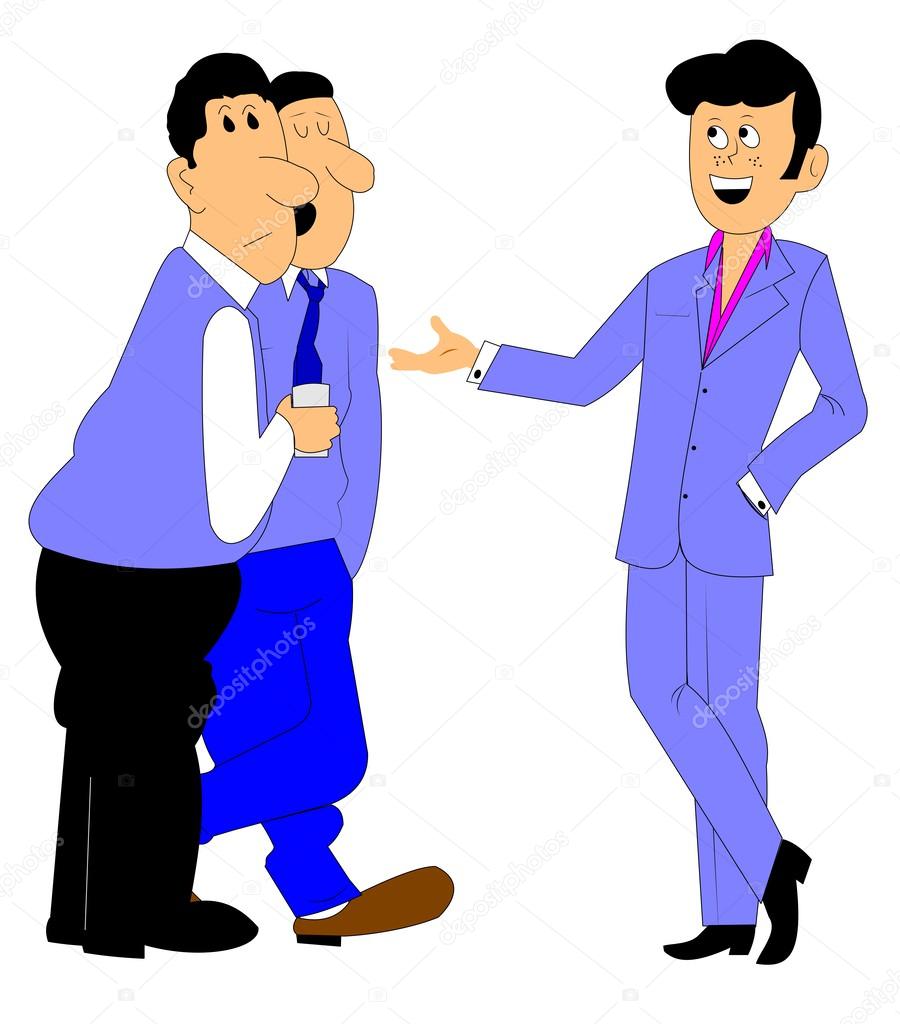 Людина будує міста, села, дороги, досконалу техніку, створює машини
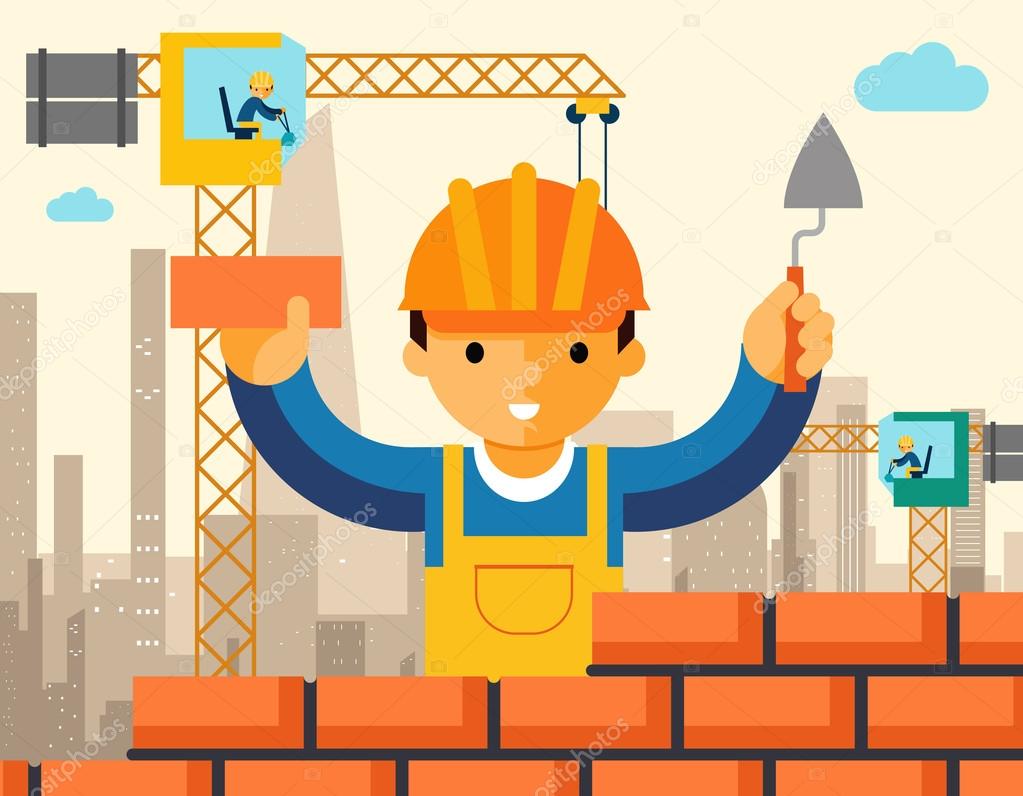 Людина мріє
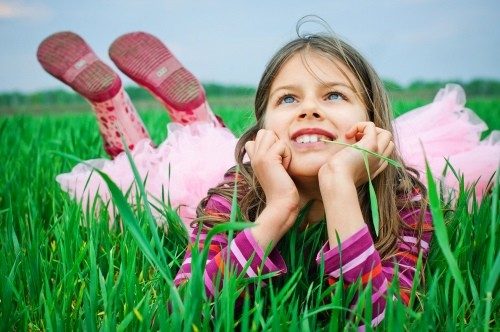 Людина  вивчає природу
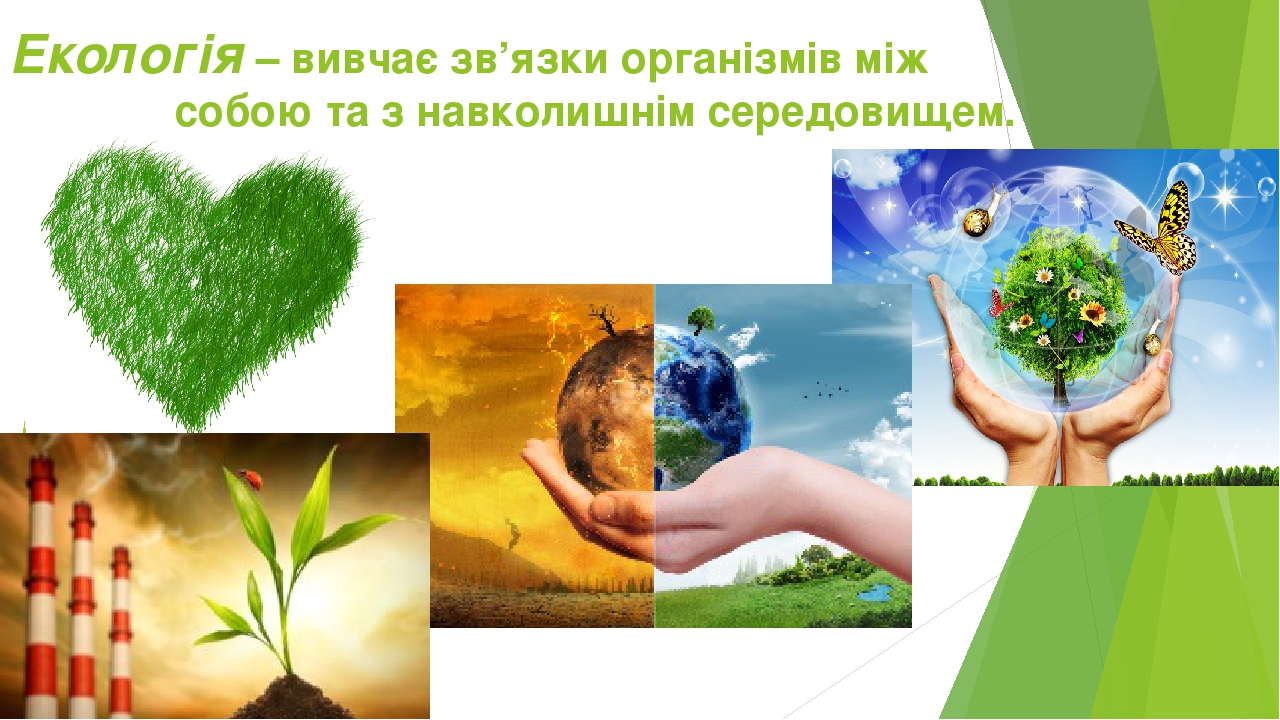 Людина пізнає таємниці свого організму
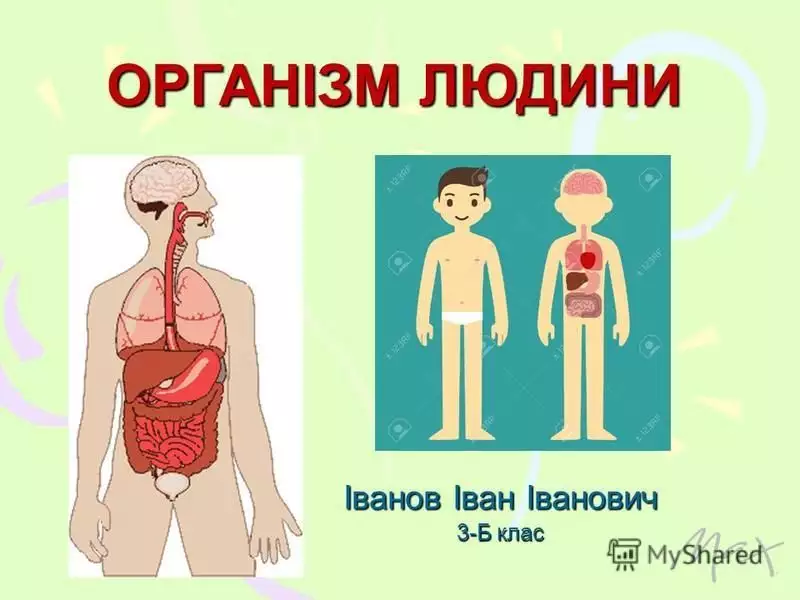 Висновок Людина – частина живої природи.Вона вміє мислити, висловлювати свої думки за допомогою мовлення, свідомо працювати.Мислення і мовлення – це основне, що відрізняє людину від тварини.
Що таке організм?Організм людини складається  з частин – ОРГАНІВ .
Орган (від др.-грец. ὄργανον — знаряддя, інструмент) — частина тіла певної форми, що складається з однакових груп тканин і виконує певні функції.
Увесь організм
 становить
 єдине ціле.
Всі органи 
залежать 
один від одного.
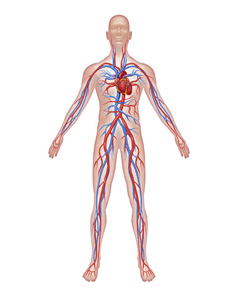 Органи, які виконують спільну роботу утворюють систему органів
Система органів чуття  сприймає зміни у навколишньому середовищі
дотик
слух
звук
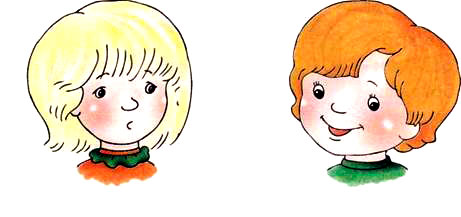 зір
смак
Травна система  перетравлює їжу, забезпечує організм поживними речовинами
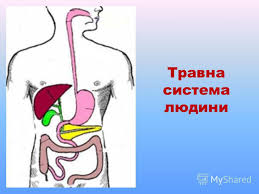 Система органів дихання забезпечує газообмін між організмом і навколишнім середовищем
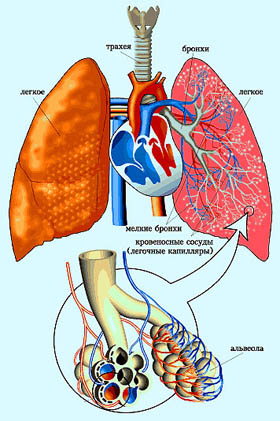 Кровоносна система забезпечує органи поживними речовинами, киснем, перенесенням шкідливих речовин до органів виділення
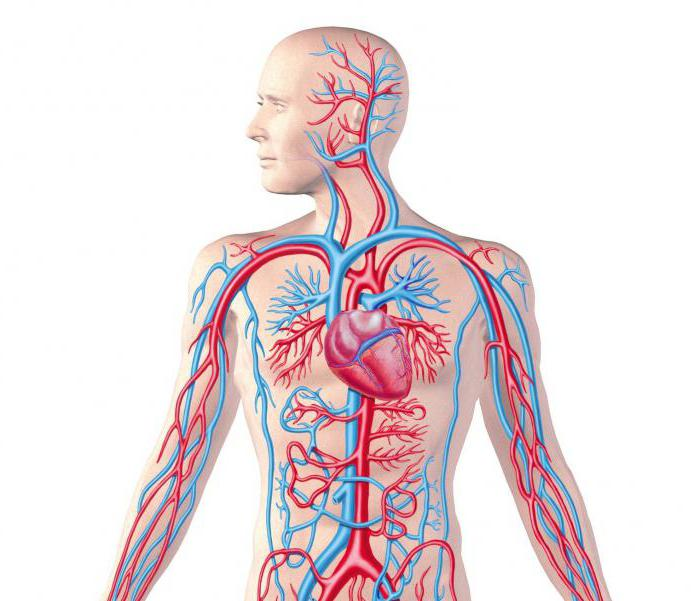 Опорно-рухова система надає міцність і форму тілу, здійснює рухи
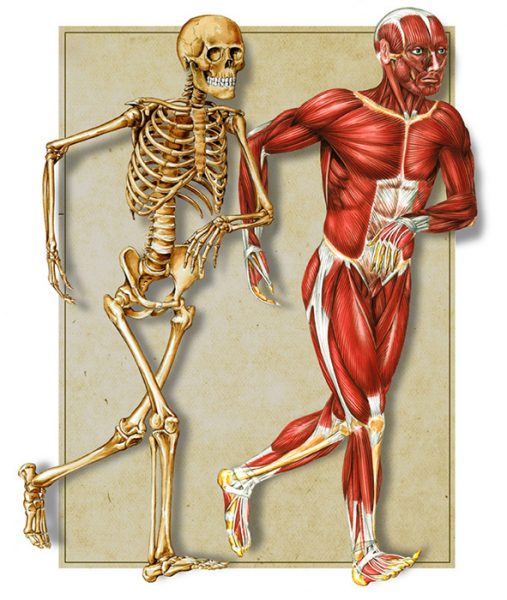 Нервова система  узгоджує роботу всіх органів й здійснює зв’язок із навколишнім середовищем
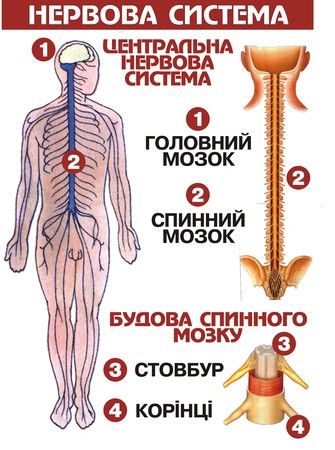 ВисновокУвесь організм людини становить єдине ціле